IntegratED 
Alternative Provision  
Quality Assurance Toolkit

Angela Gibbons
Quality and Outcomes Manager 
29 September 2023
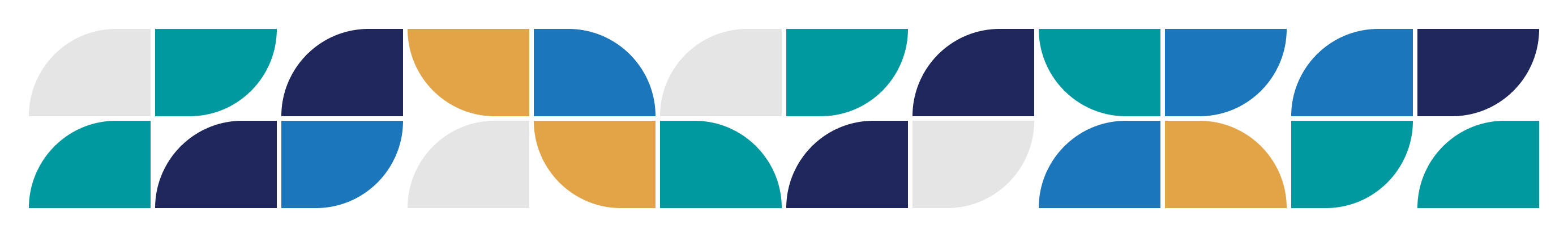 Title Typeface [Cyan, Bold, Open Sans 33]
Cyan, Open Sans [Bold] for Headings [30]

Cyan, Open Sans for Sub-Titles [24]

Very Dark Blue, Open Sans for body text [22]
Introduction
Published in 2022 by IntegratED, who worked with a range of stakeholders to create a viable and comprehensive approach to evaluate and improve AP quality.
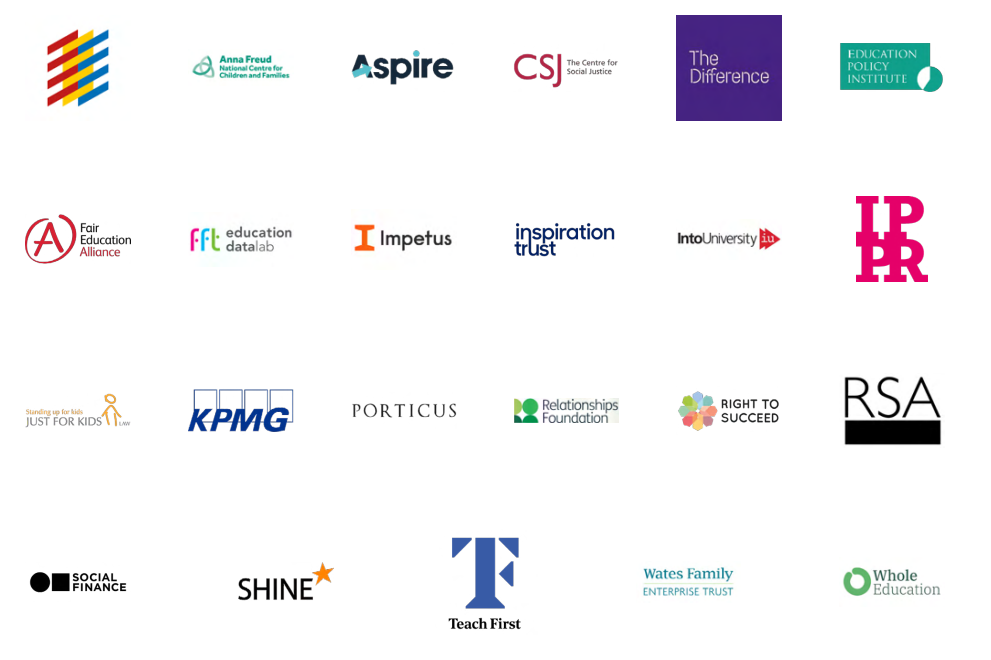 Benefits of using the toolkit
Local authorities may use all or tailored sections of the Alternative Provision Quality Toolkit to:
enable AP leaders to carry out robust self-evaluation and improvement planning 
directly quality assure and improve AP schools and providers
ensure quality and suitability during commissioning
examine practice in your locality
assess the preparedness of prospective AP schools and providers prior to opening 
support peer review between AP leaders.
Framework
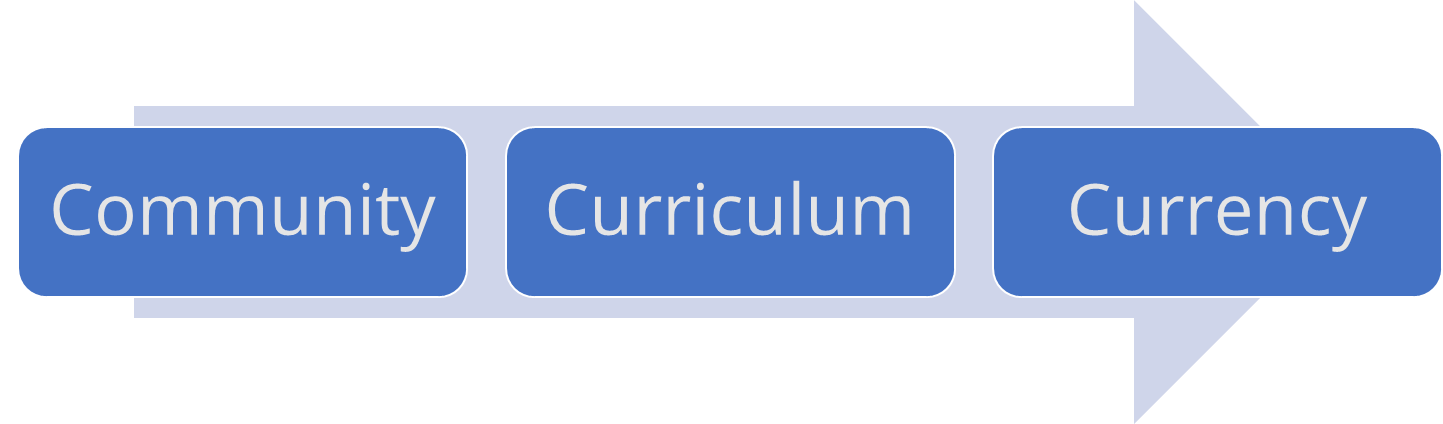 Community
1. Workforce development and wellbeing
Recruiting, retaining and developing high quality staff within a supportive school culture.

2. Home and family engagement 
Establishing strong relationships with parents and carers that support them and lead to improvements in pupil attendance and engagement, behaviour, learning and attainment.

3. Partnership working
Safeguarding and meeting pupil needs through strategic partnership working with local authorities, mainstream schools, external AP providers and other agencies.

4. Research and innovation
A commitment to continual development, innovation and the application of evidence-based practice, such as trauma informed approaches for pupils who have Adverse Childhood Experiences.
Curriculum
5. Pupil induction
A robust induction, increased understanding of backgrounds and needs, supports decision making and facilitates the development of positive relationships.

6. Attendance and engagement 
The culture and systems of attendance and engagement that ensure high aspirations for pupils, timely interventions and sustained improvement over time.

7. Supporting pupils’ needs
Building relationships, understanding and adeptly supporting pupil needs including their literacy, SEND, physical and mental health and wellbeing.

8. Quality of education
A well-planned, broad, ambitious and tailored curriculum that enables pupils to learn, progress and develop in preparation for their next stage.
Currency
9. Personal development
Opportunities and support to develop the behaviours, skills and character necessary for pupils’ current and future success - resilience, confidence, self-management and teamwork.

10. Qualifications
Enabling all pupils to attain a broad, ambitious and valuable portfolio of qualifications.

11. Assessment of need
Equipping pupils, parents/carers and future education professionals with the knowledge and understanding necessary to address pupils' needs at home and in future learning environments.

12. Appropriate transition 
Robust planning, communication and support that facilitates successful transitions to mainstream, other AP or specialist provision, when appropriate.

13. Post-16 destinations
The preparation of pupils for their next steps after year 11 including Careers Education, Information and Guidance (CEIAG), employability skills and transition support.
Explorative Questions - example
Recording and exploring
Next Steps
https://www.integrated.org.uk/wp-content/uploads/2022/03/AP-Quality-Toolkit-2022-compressed.pdf – Appendix 3 

Excel formatted tool to help explore and select which elements may be helpful locally, to be circulated

Consider if the toolkit would be helpful in your local authority – in part of whole and what support may be required to embed the toolkit

Feedback to the regional team if there are ways, we can support use of the toolkit.
Contact Details: angela.gibbons@stockport.gov.uk

Website: www.nwadcs.org.uk